COMUNIDADE DA GRINGA
Recursos humanos slide 1
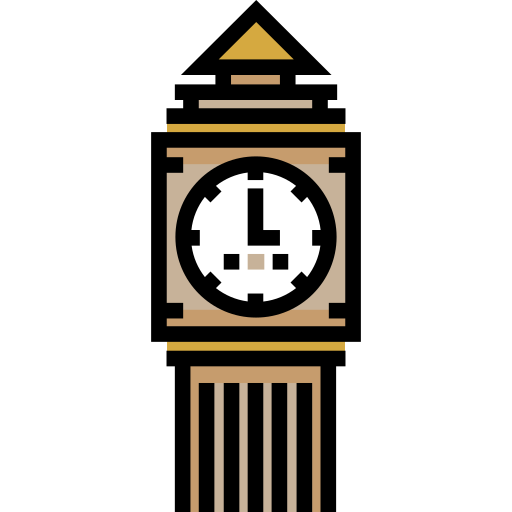 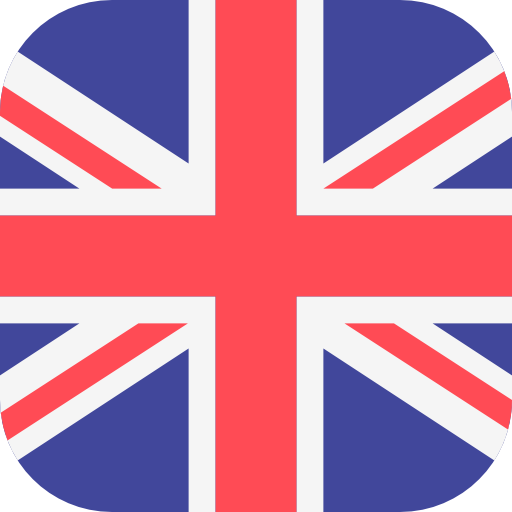 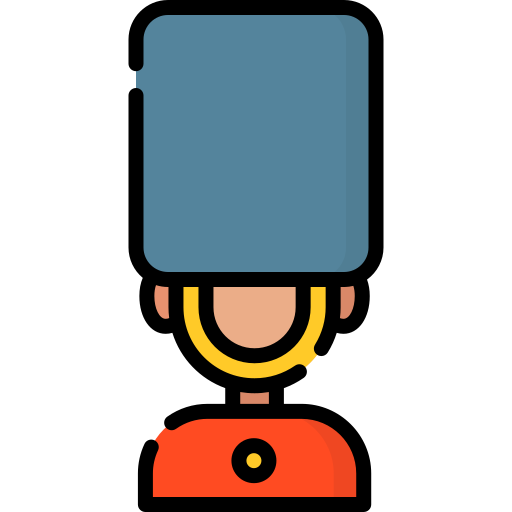 1
[Speaker Notes: Muito obrigado pelo tempo de vocês;

Esse momento é para vocês, não pra mim;]
Advanced – Discourse markers – 01.02.2020
Watch new lesson.


https://forms.gle/2skcctzmrnyoepg66
Do homework from lesson Module 03 lesson 10


https://uk.ixl.com/ela/year-11/which-text-is-most-formal which sentence is more formal?


https://uk.ixl.com/ela/year-11/identify-active-and-passive-voice continuing with some passive voice practice


Listen to Telegram audio, do questions and write any new vocab.


Watch a film in English without subtitles.


Revise any vocab from the week
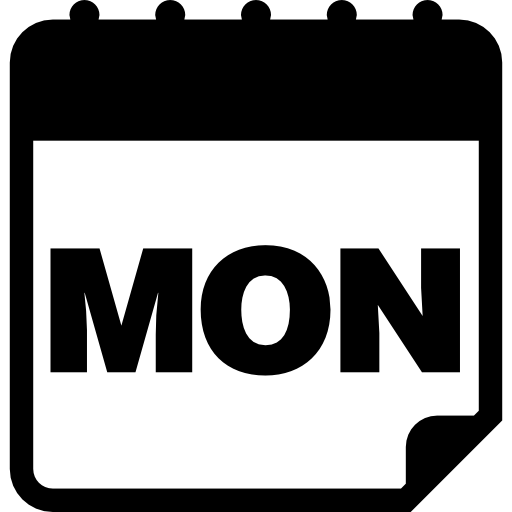 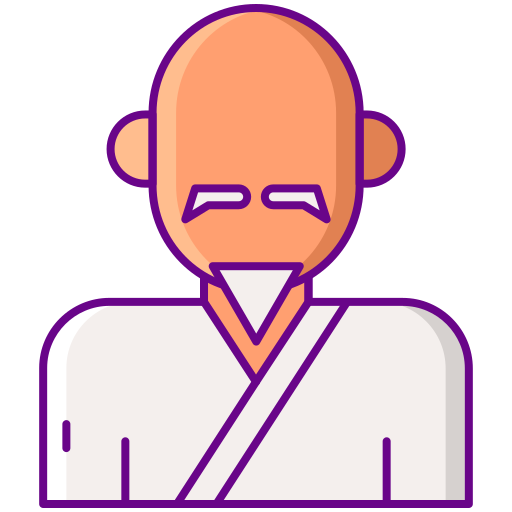 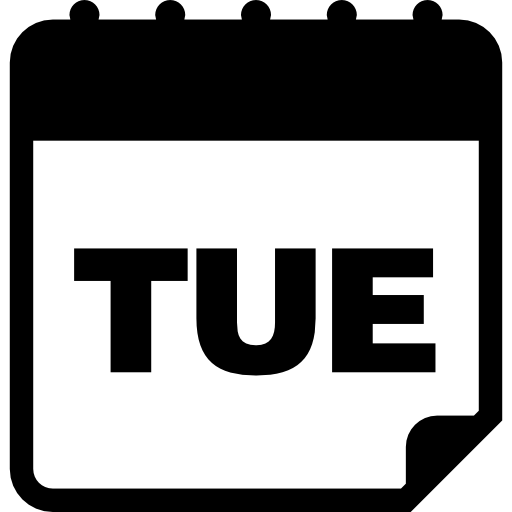 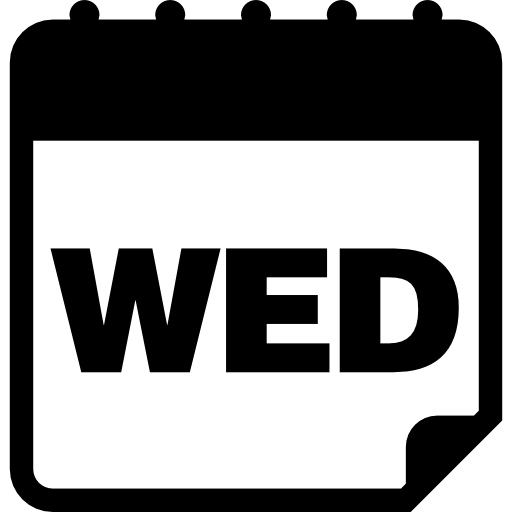 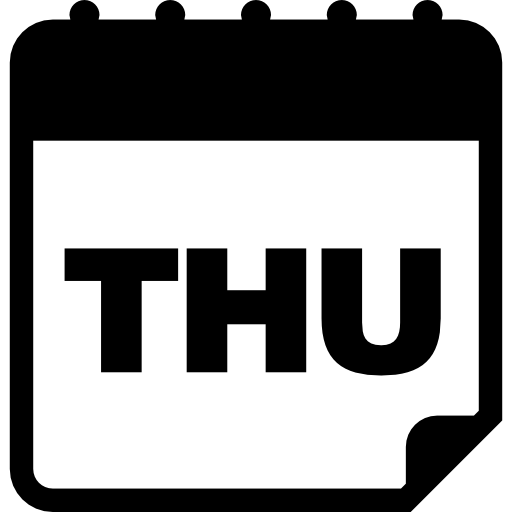 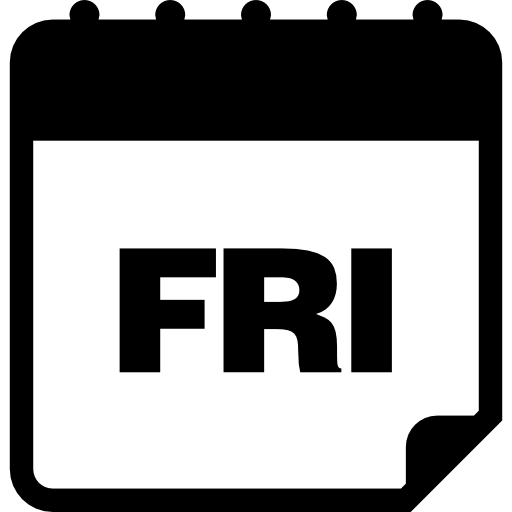 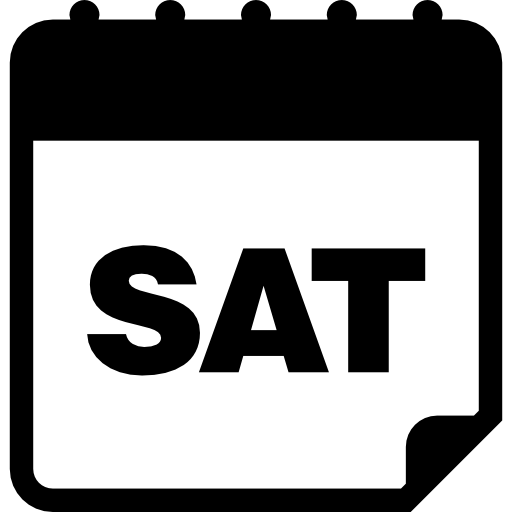 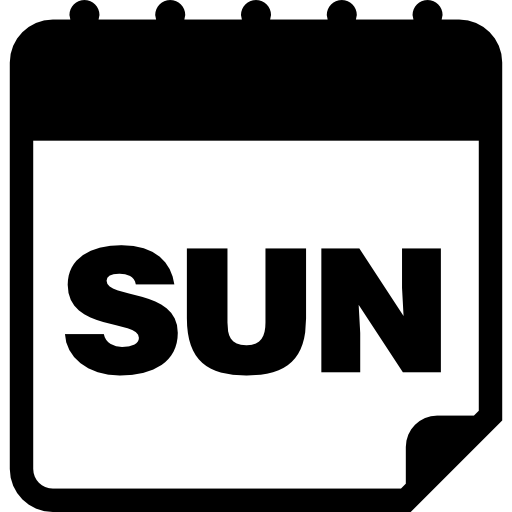 2
[Speaker Notes: Raiz do produto;Temporal (começo, meio e fim);

Atemporal (repositório “vivo”);]